Introduction to D3.js
Kai – Po
20151124
1
Outline
Motivation
Content
concept
condition
Application
Demo
Conclusion
2
Motivation-grand view
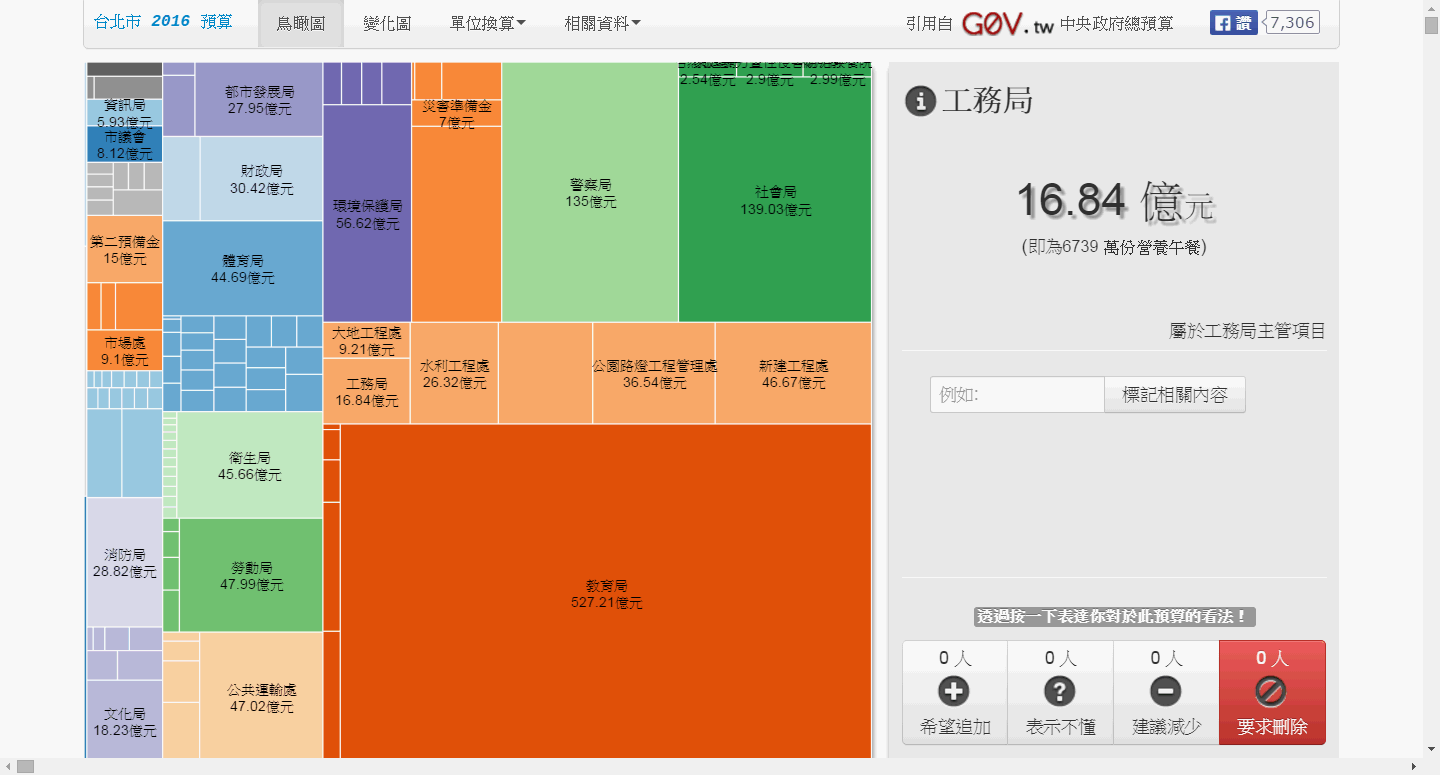 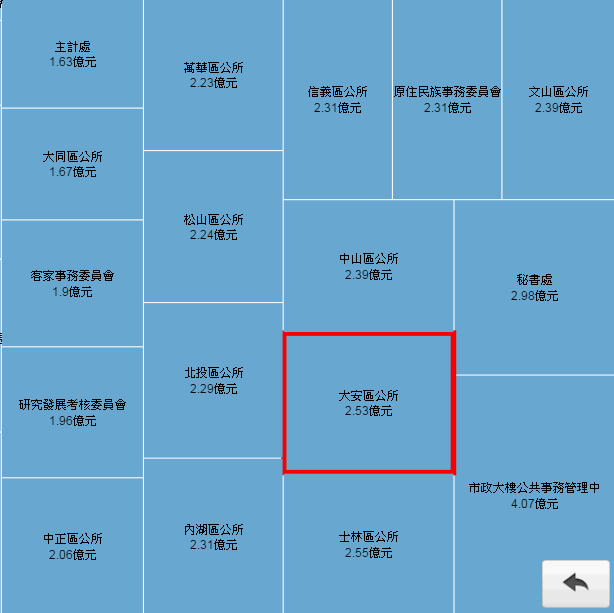 Hyperlink
3
Motivation-literal detail
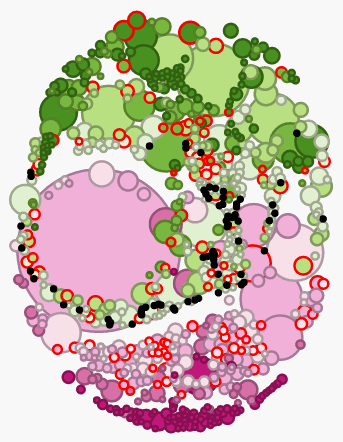 When I choose the biggest circle .
Website will show up some information which concern of this circle.
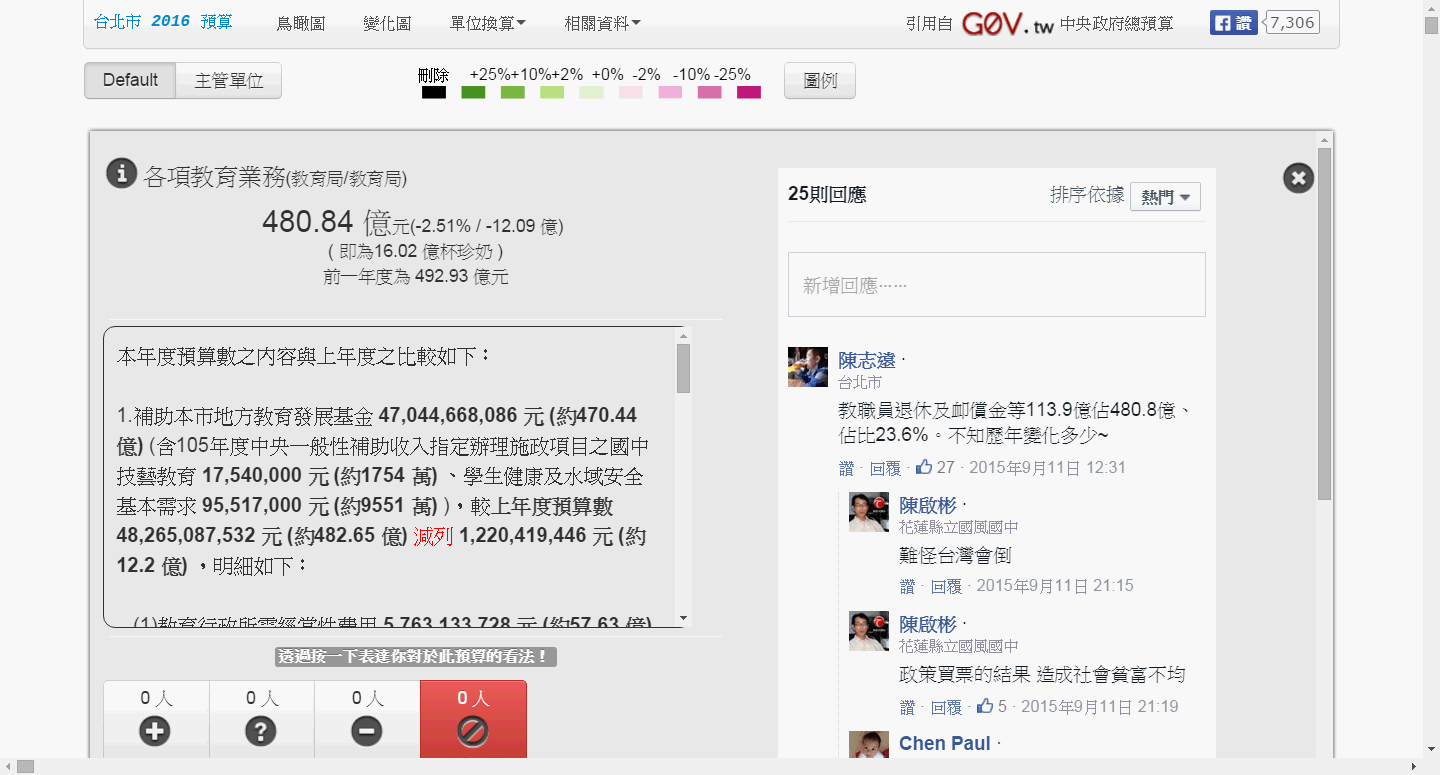 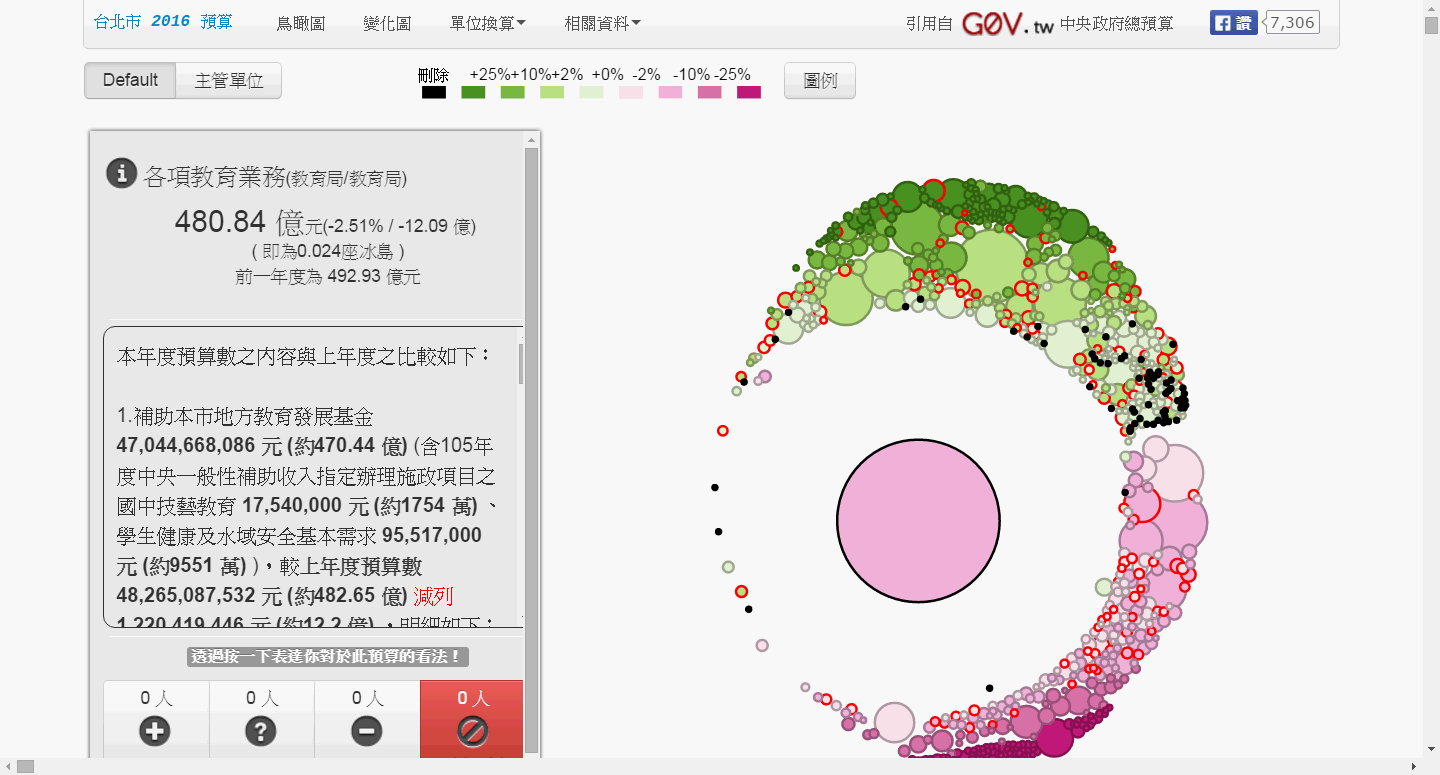 Hyperlink	choose “Default” at the upper left corner
4
Content-concept
D3 = Data-Driven Documents.

D3.js is a js library which is used to dynamically display data.

Bind arbitrary data to a Document Object Model (DOM).
5
Content-condition
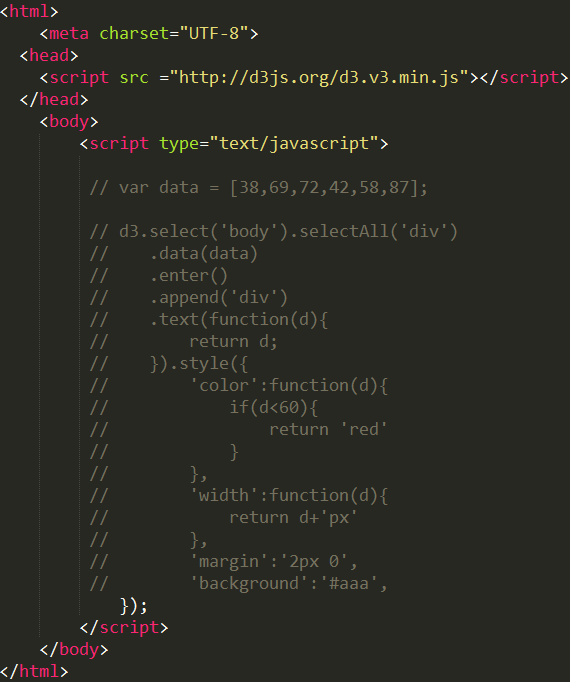 Link directly to the latest version.
Write 
    Javascript code in the <script>.
6
Application-crime
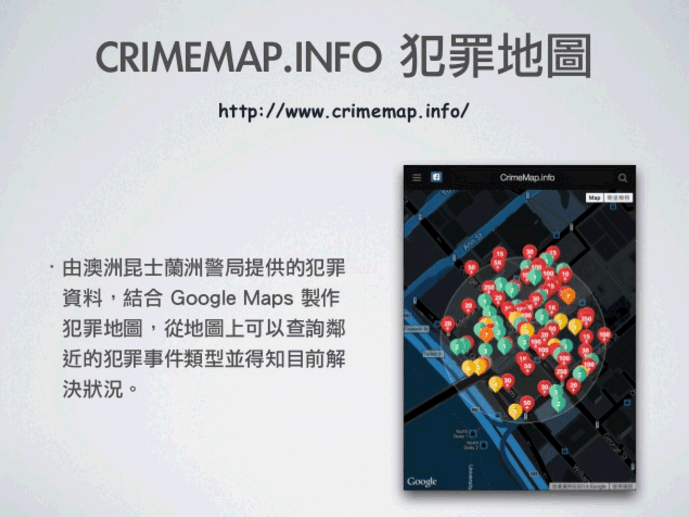 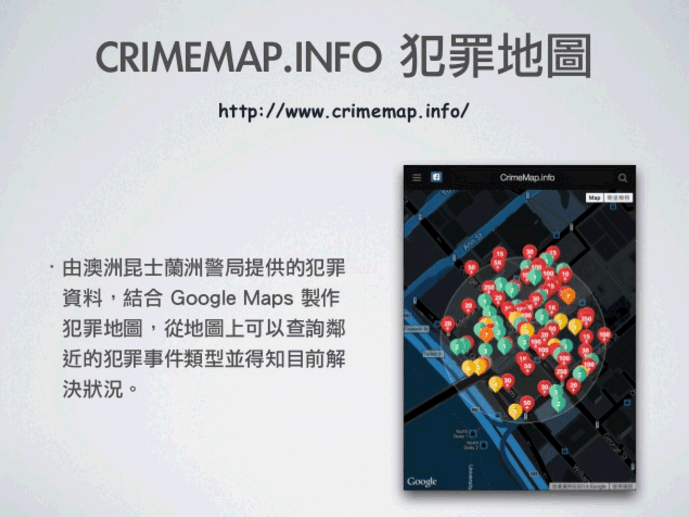 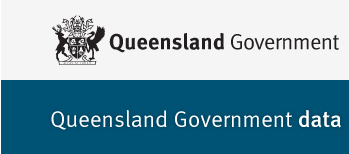 使用之開放資料
1. Queensland Open Data site
Hyperlink
choose ”Brisbane CBD” at the bottom of the page
7
Application-YouBike
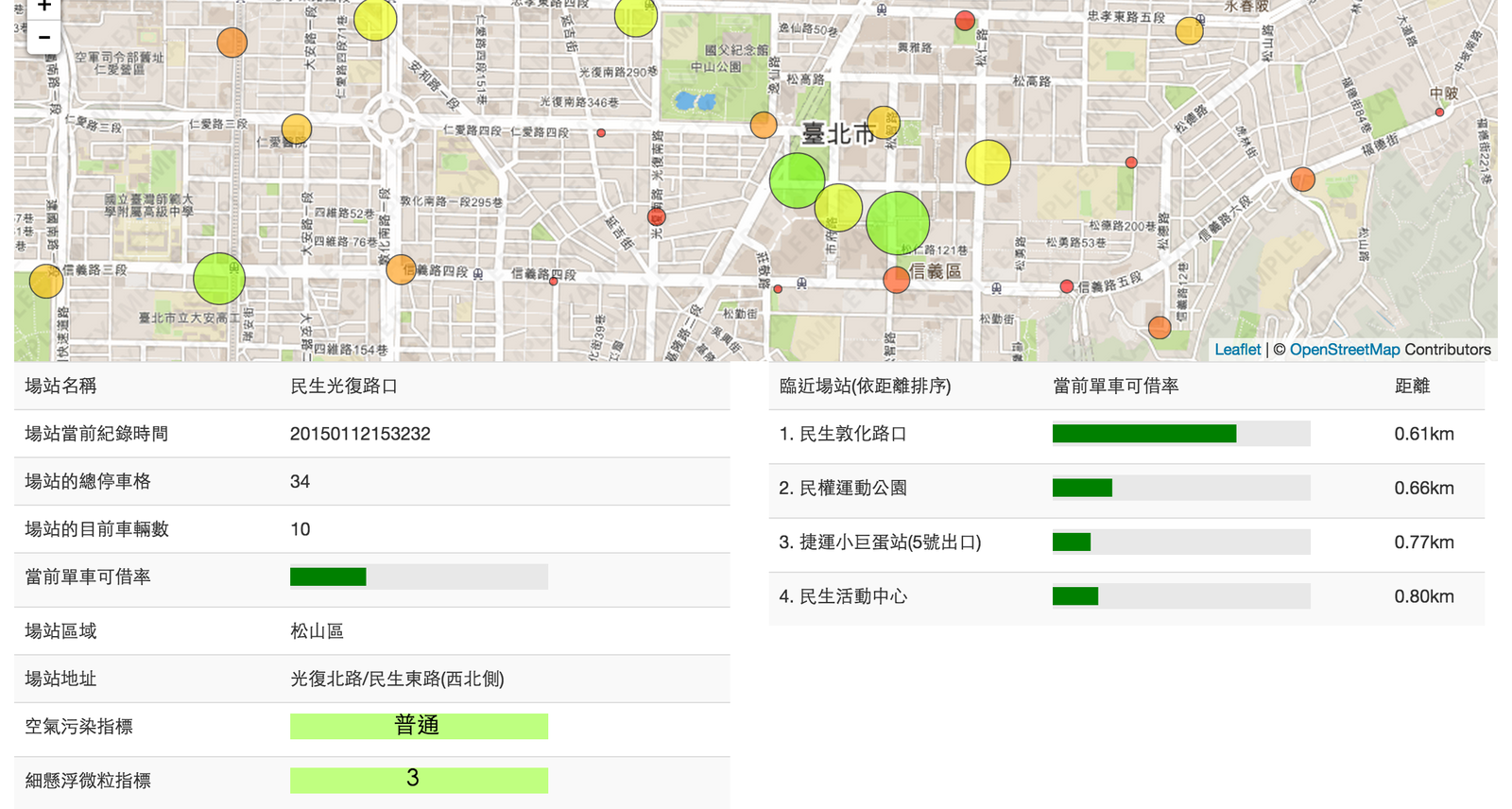 使用之開放資料
1. YouBike 微笑單車（JSON）
2. 臺北市臺北旅遊網-景點資料
3. 空氣品質即時污染指標
8
Demo-1-1
Environment Setup:

	SVG size 	
	bar_padding
	data (array,csv,json)
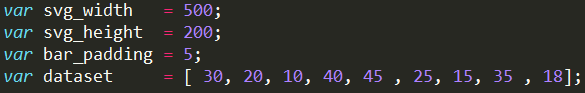 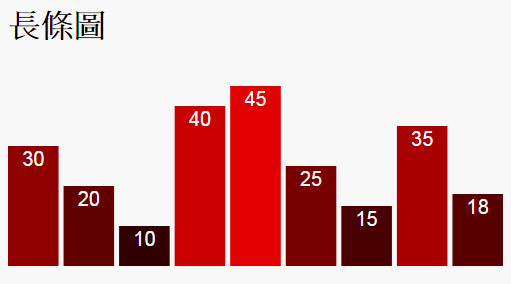 SVG (Scalable Vector Graphics)
JSON(JavaScript Object Notation)
9
Demo-1-2
SVG Setup:

Add element to <body>
Add element “svg”	
Attribute        “width”
Attribute        “height”
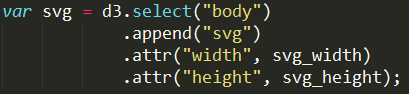 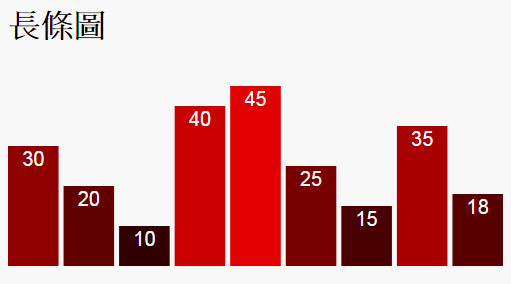 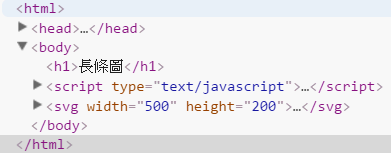 10
Demo-1-3
Rectangle setup:

Choose “rect” add to <svg>
Data from dataset
Filter data   which represent “rect”   		*(run 9 times)
Bind all data to “rect”
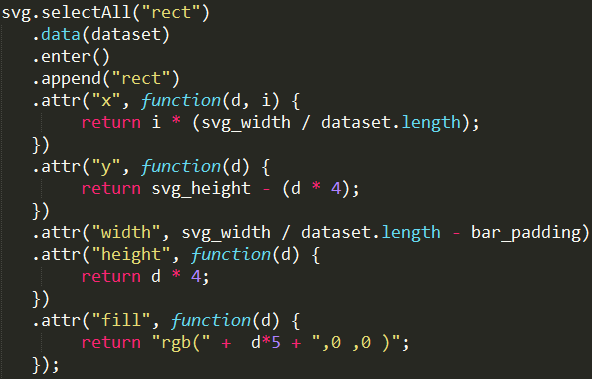 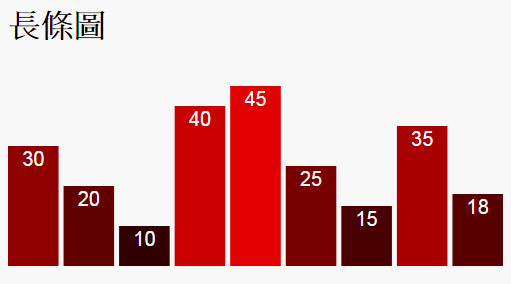 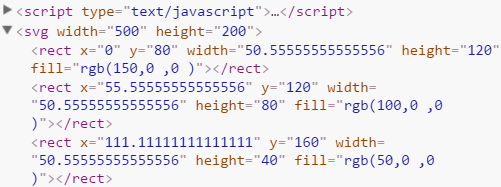 11
Demo-1-4
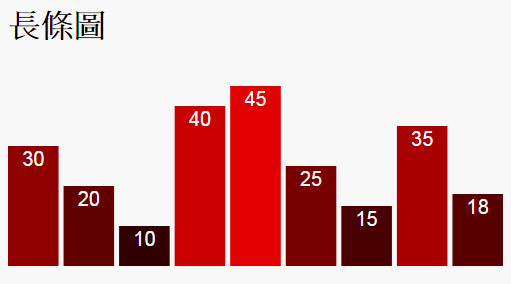 Draw rectangle :

Coordinate setup (x,y)
Rectangle size (height,width)	
Fill color (RGB)
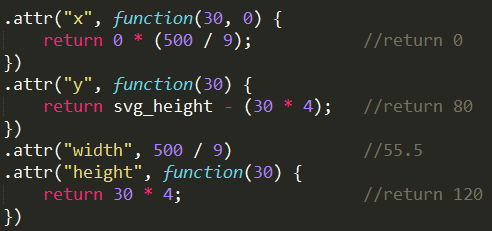 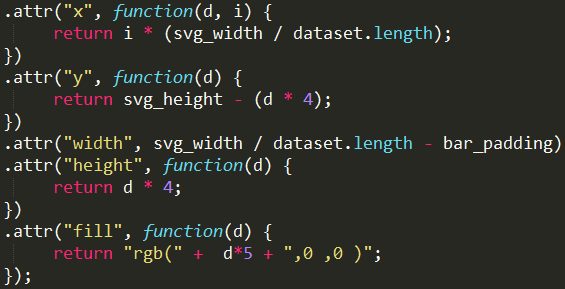 12
First case “30”
Demo-1-5
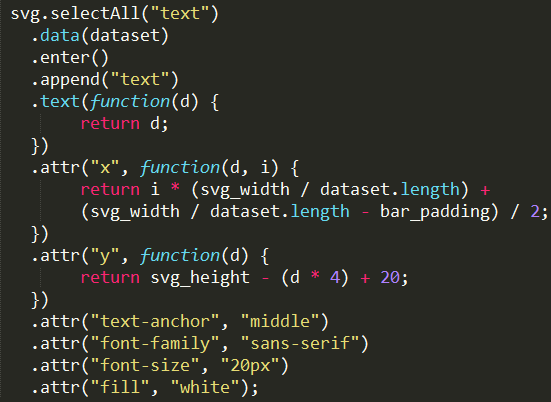 Draw text:


Text content
Coordinate setup (x,y)
Text attribute
Fill color
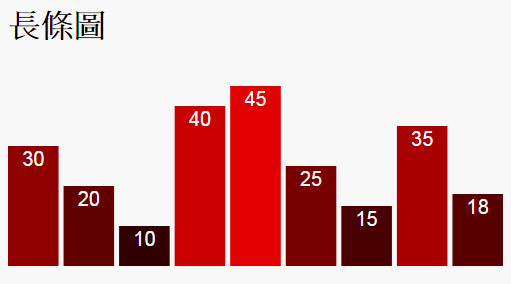 13
Demo-2
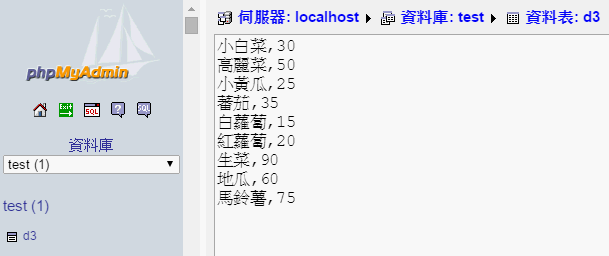 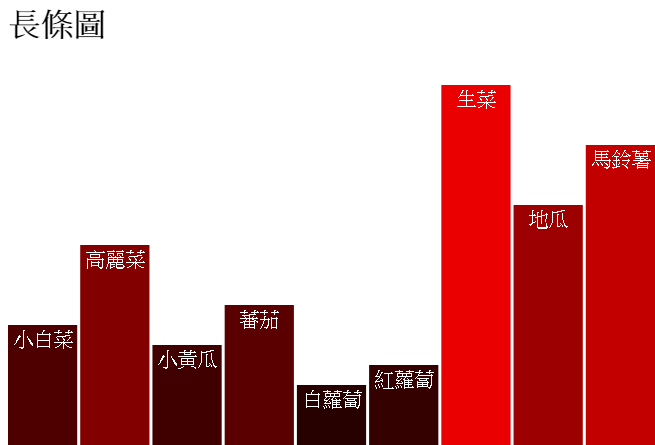 14
Conclusion
I want to know the operation of the D3.js. Apply it to  complex things  , for instance , Tai-i cost analysis.
See the data relationship that I can’t see before.
15